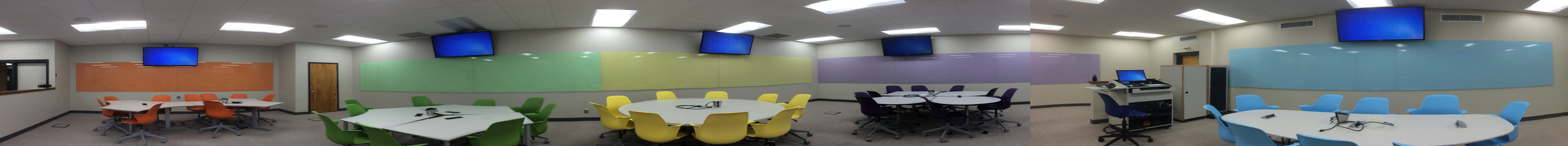 Things You May Not Think of When Designing a 21st-Century Classroom
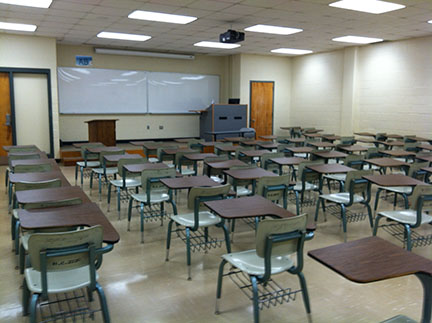 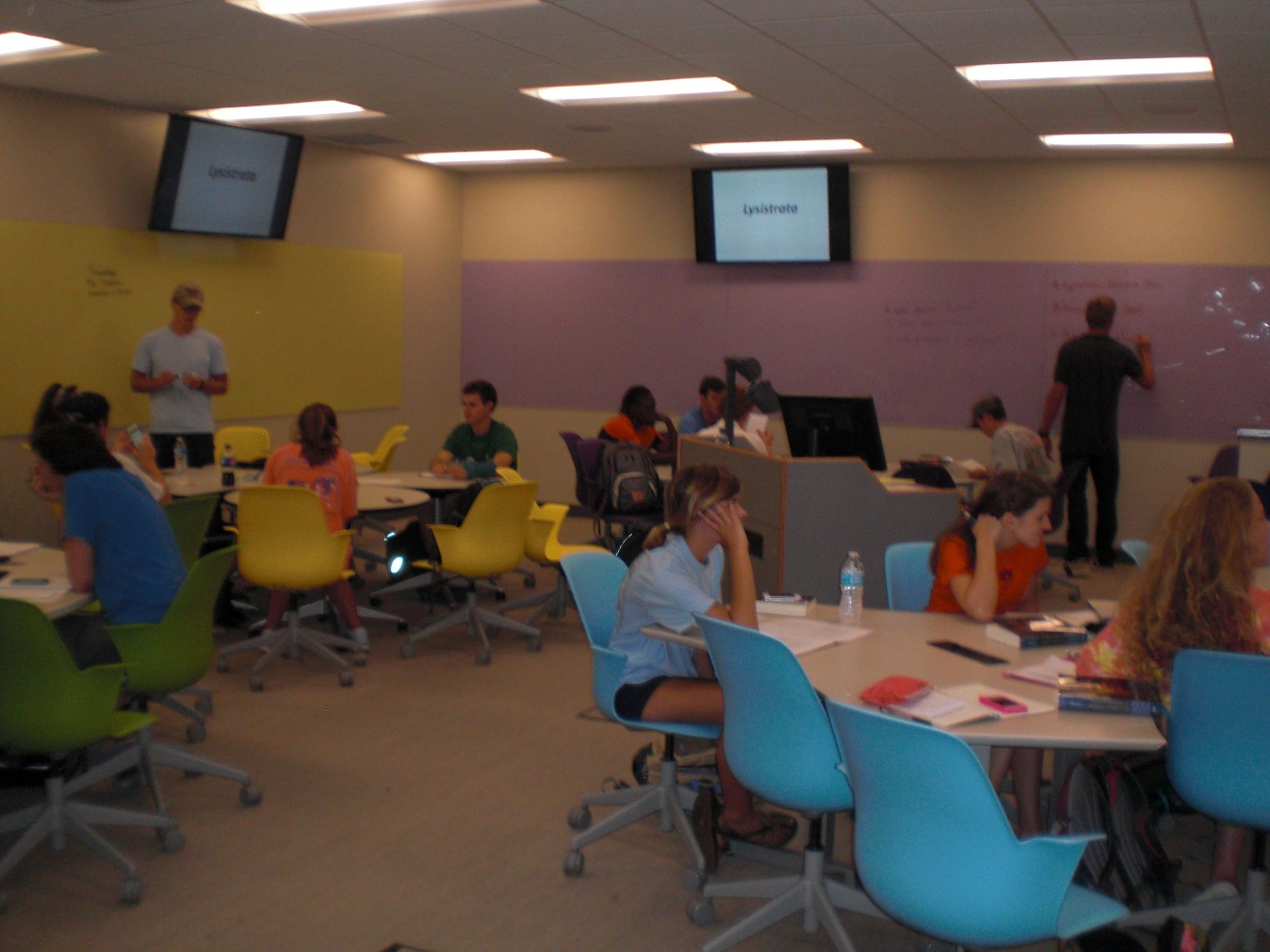 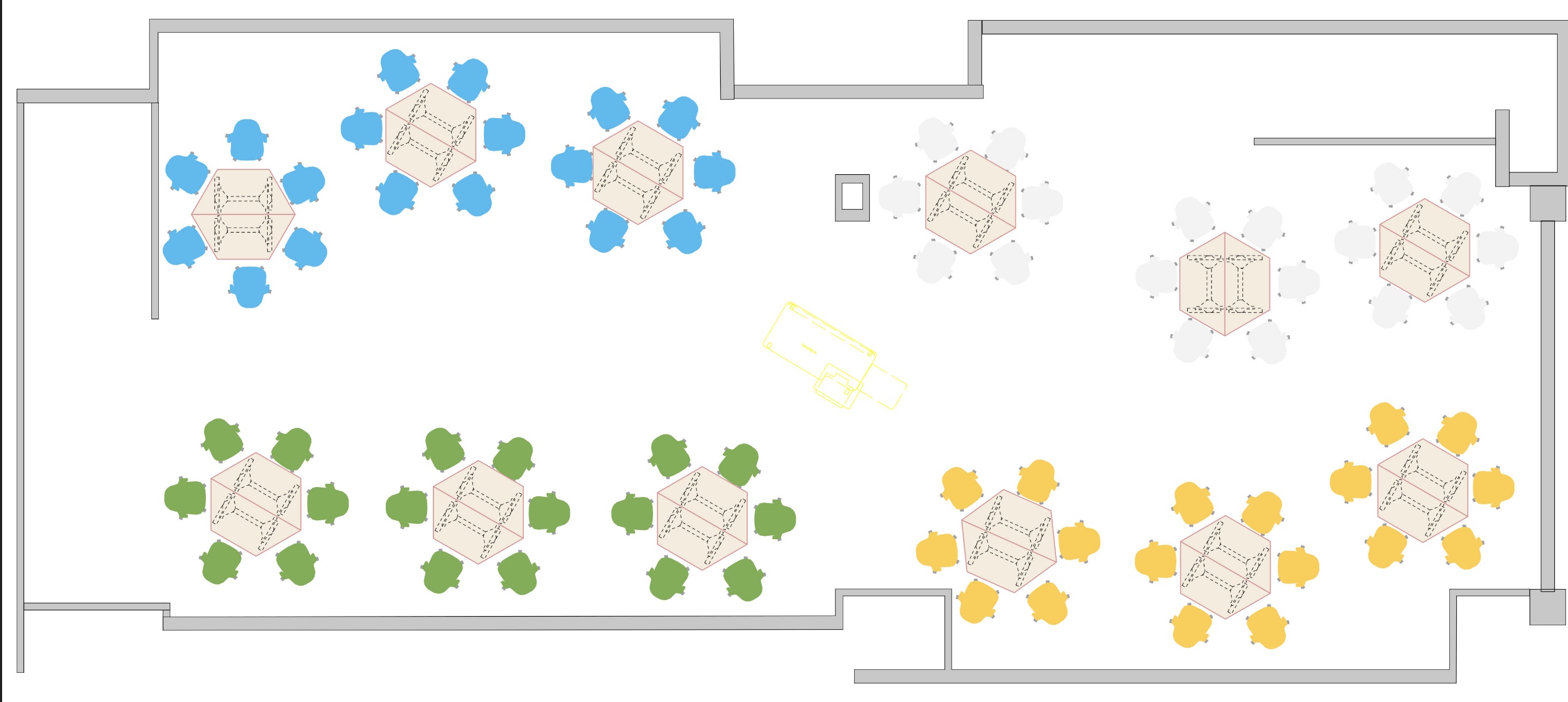 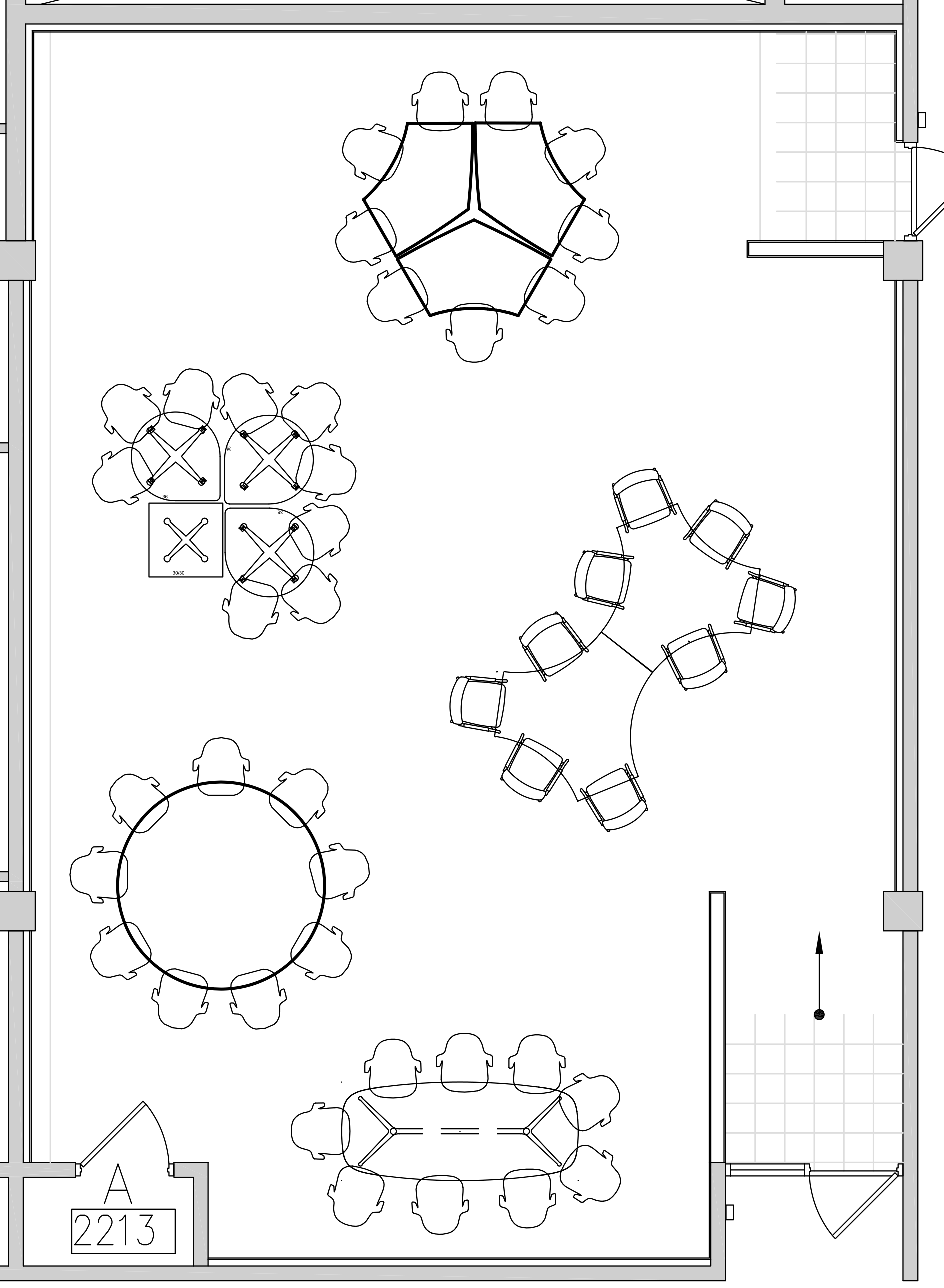 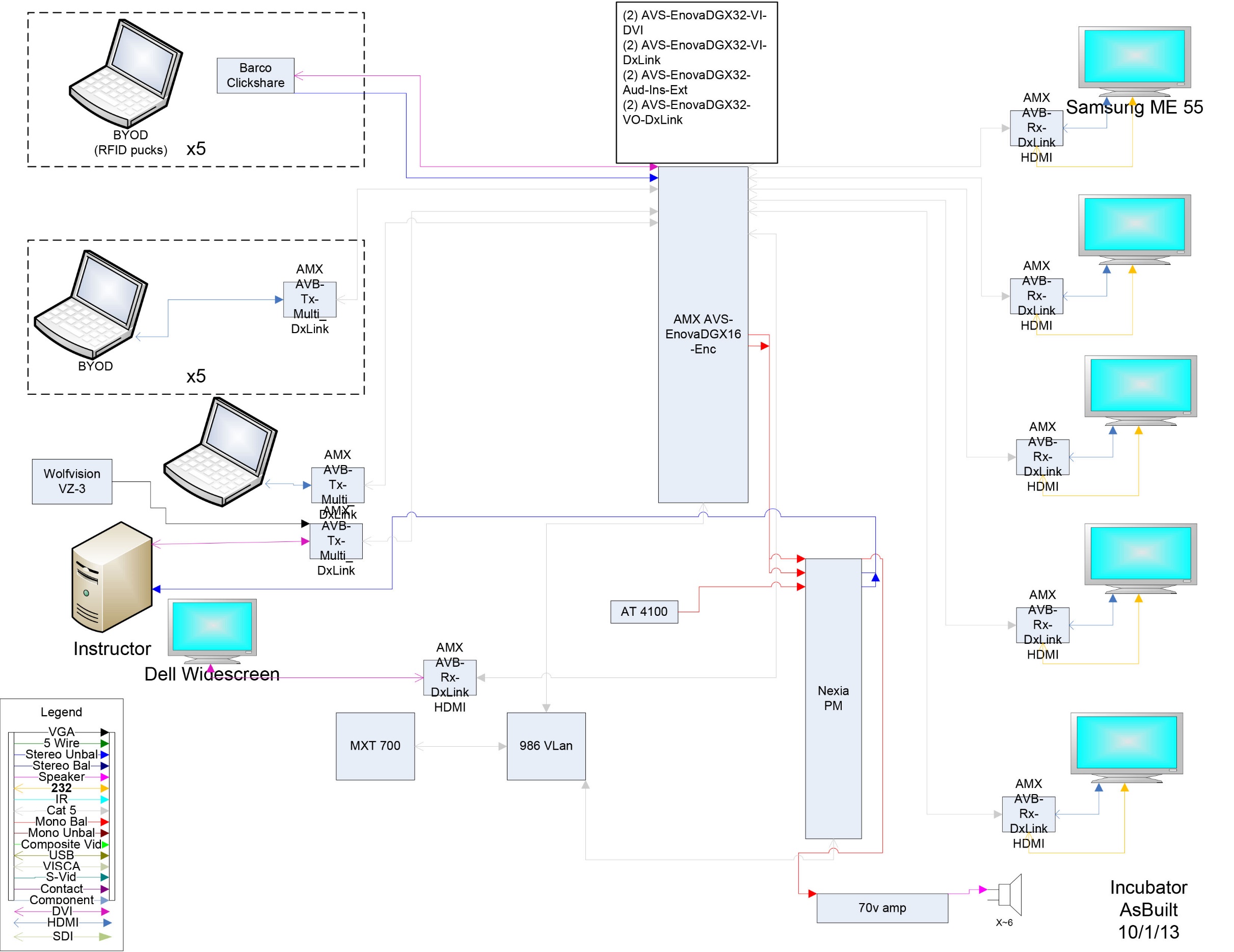 Discussion Question
Dr. Wiebke Kuhn, IT Manager, College of Liberal Arts, Auburn University, with assistance from Daniel Caldwell, IT Specialist, Office of Information Technology, Auburn University, 2014